使用说明：
1.模版设计了红色、蓝色两个主色调；
2.模版分别设计了封面、目录、标题、文字、图片、结束多个样板，请根据实际需要分别选用，样板中图片、字体可修改；
3.会场背景必须使用，且不得修改；
4.使用时务必将左下角标注删除。
T   H   A   N   K   S
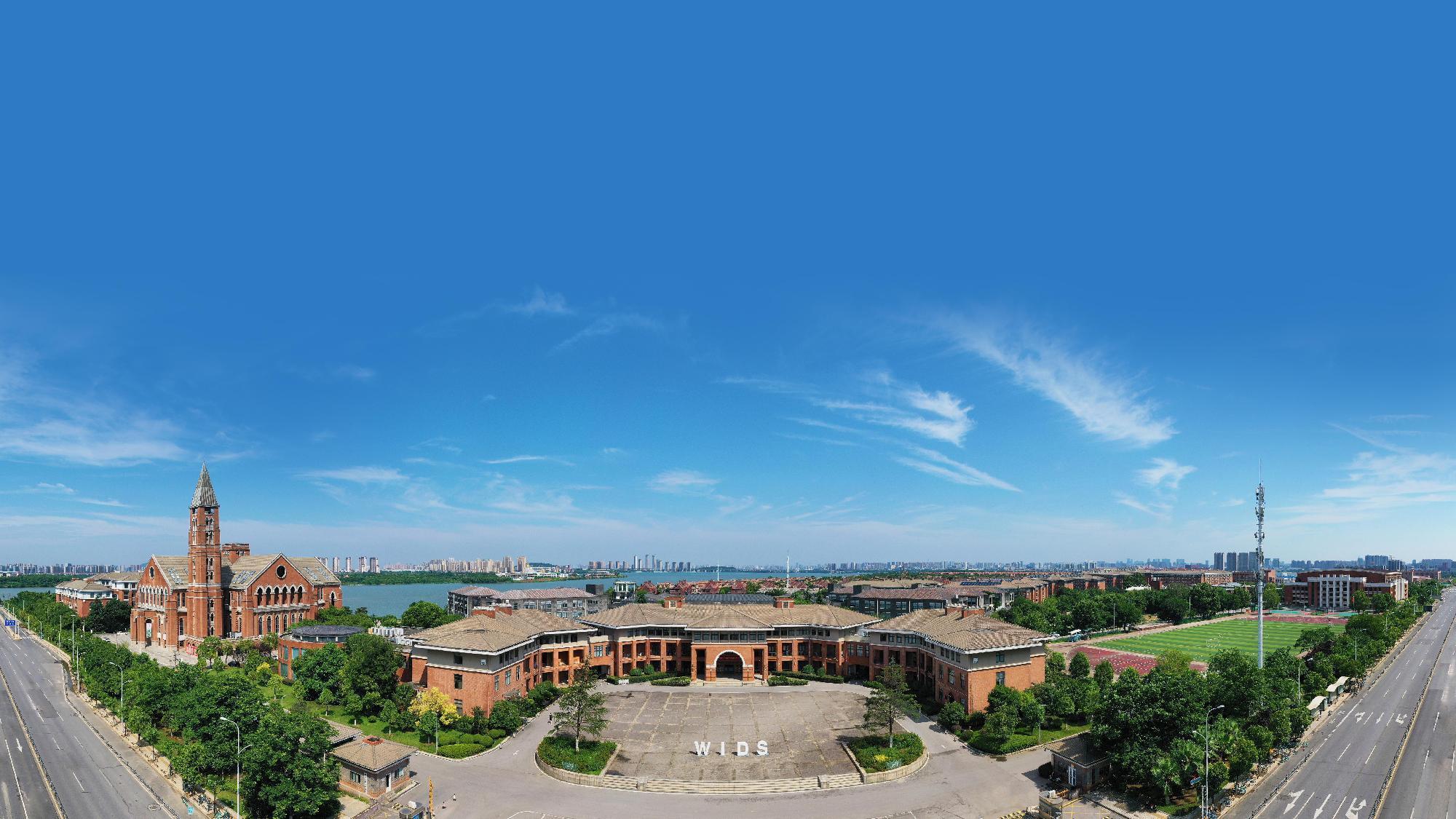 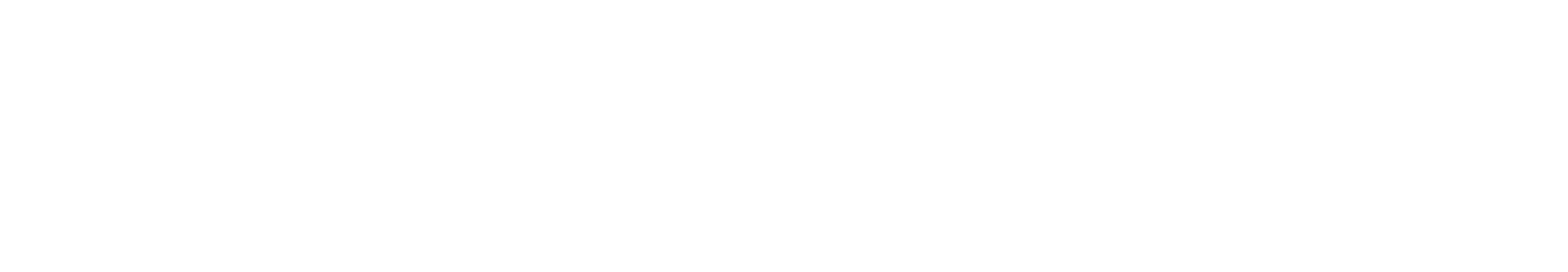 热烈欢迎各位专家莅临指导
会场背景
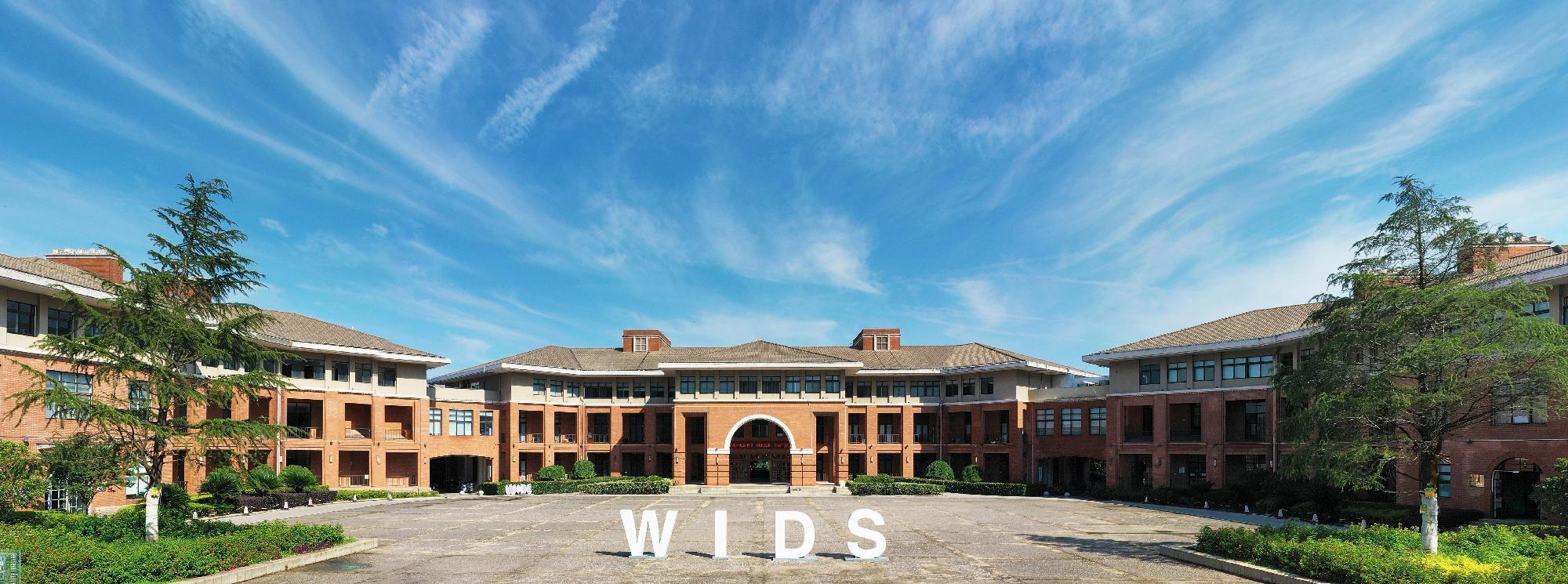 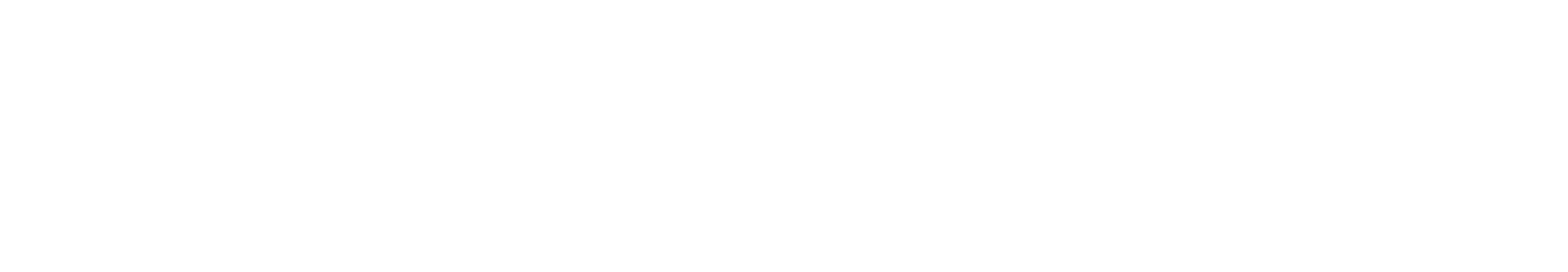 本科教学工作合格评估汇报
武汉设计工程学院 / XX学院
2023 年 11月
封面一
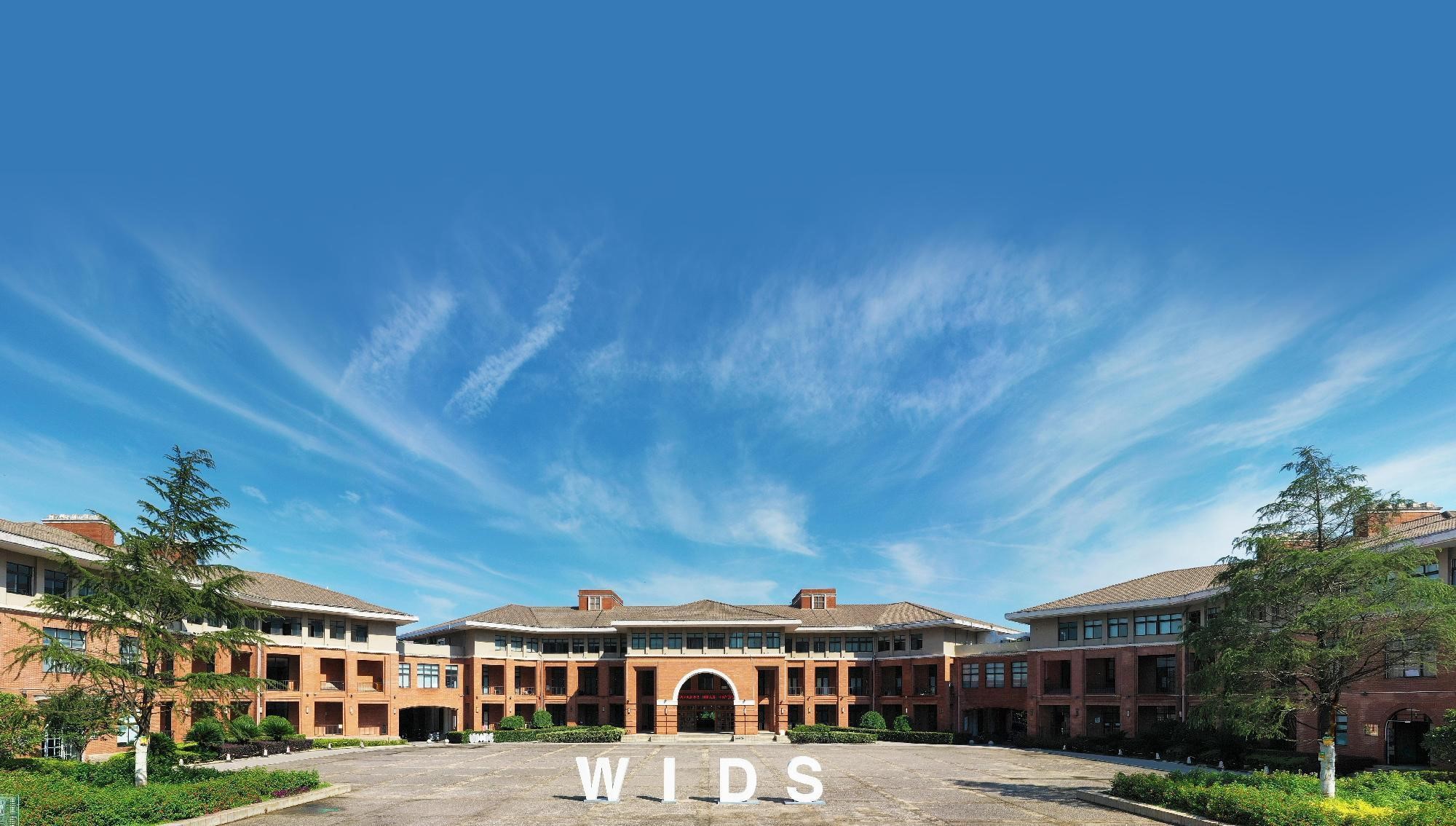 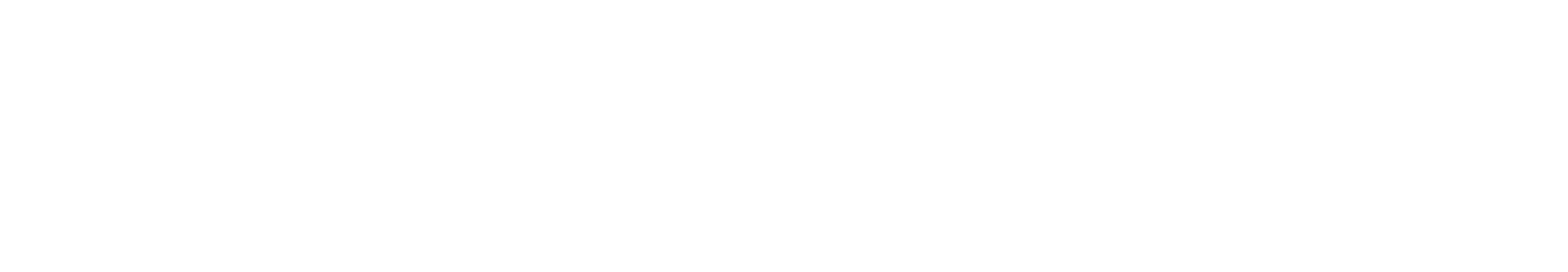 XX学院
本科教学工作合格评估汇报
封面二
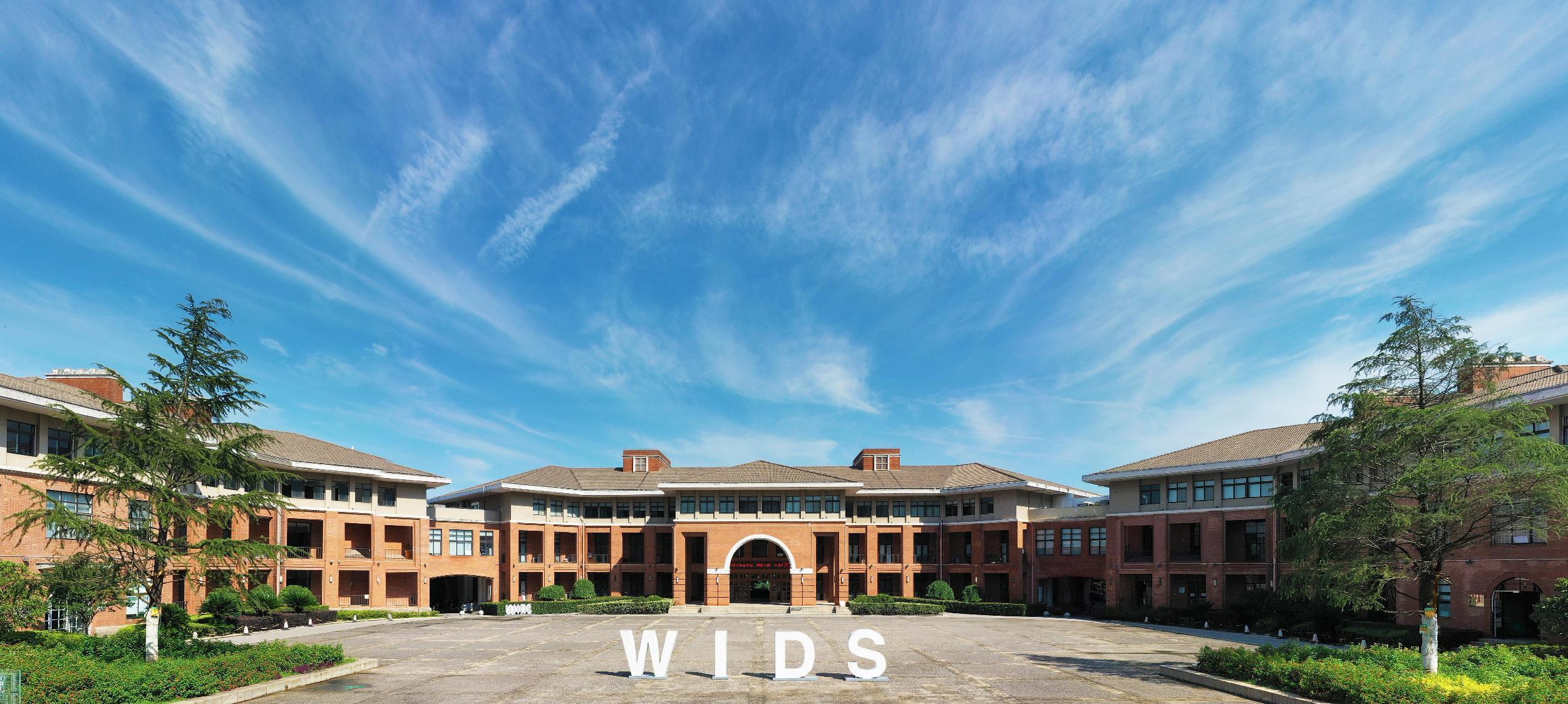 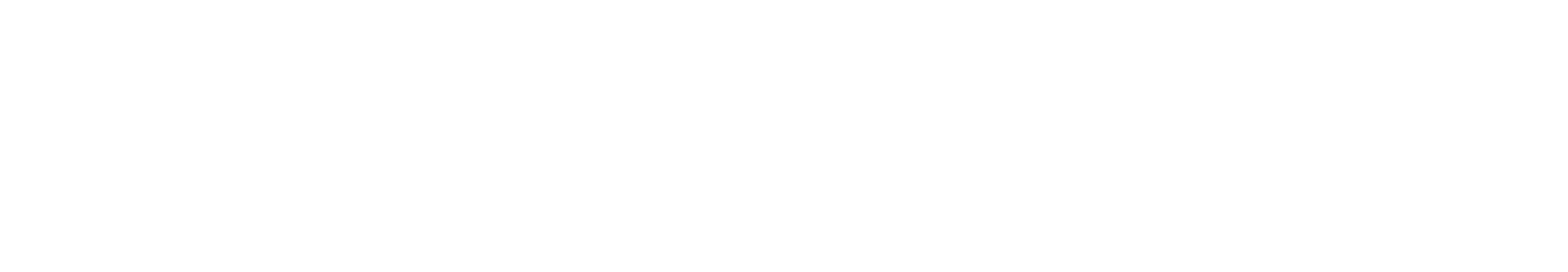 本科教学工作合格评估汇报
武汉设计工程学院 / xx学院
2023年11月
封面三
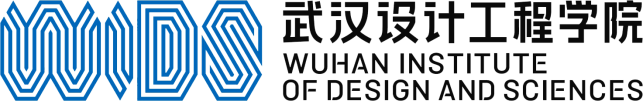 XX学院
教学工作合格评估汇报
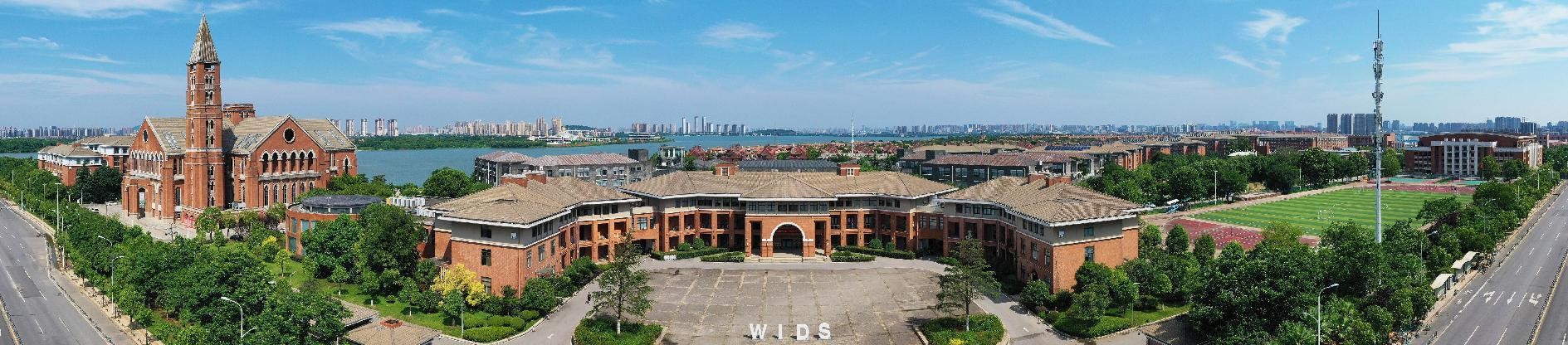 2023年11月
封面四
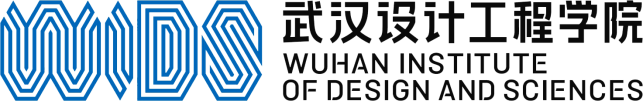 CONTENTS
目录
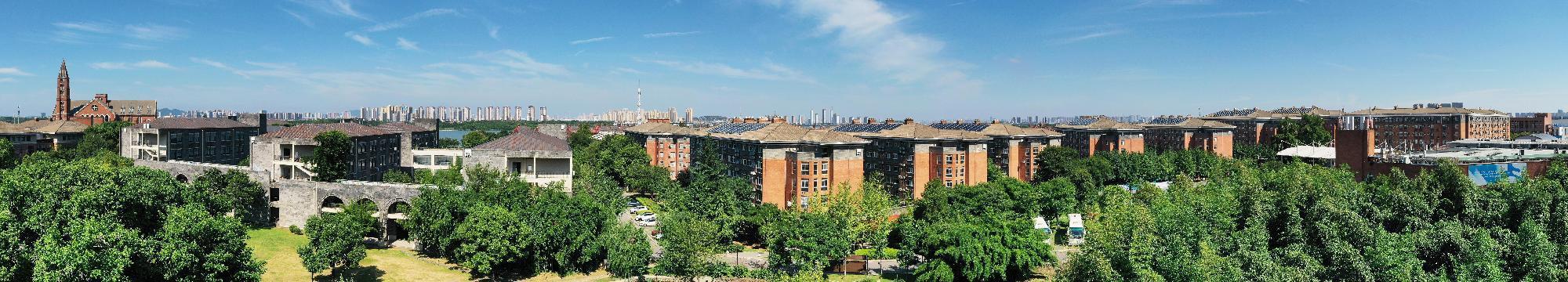 2
4
1
3
添加内容
添加内容
添加内容
添加内容
目录一
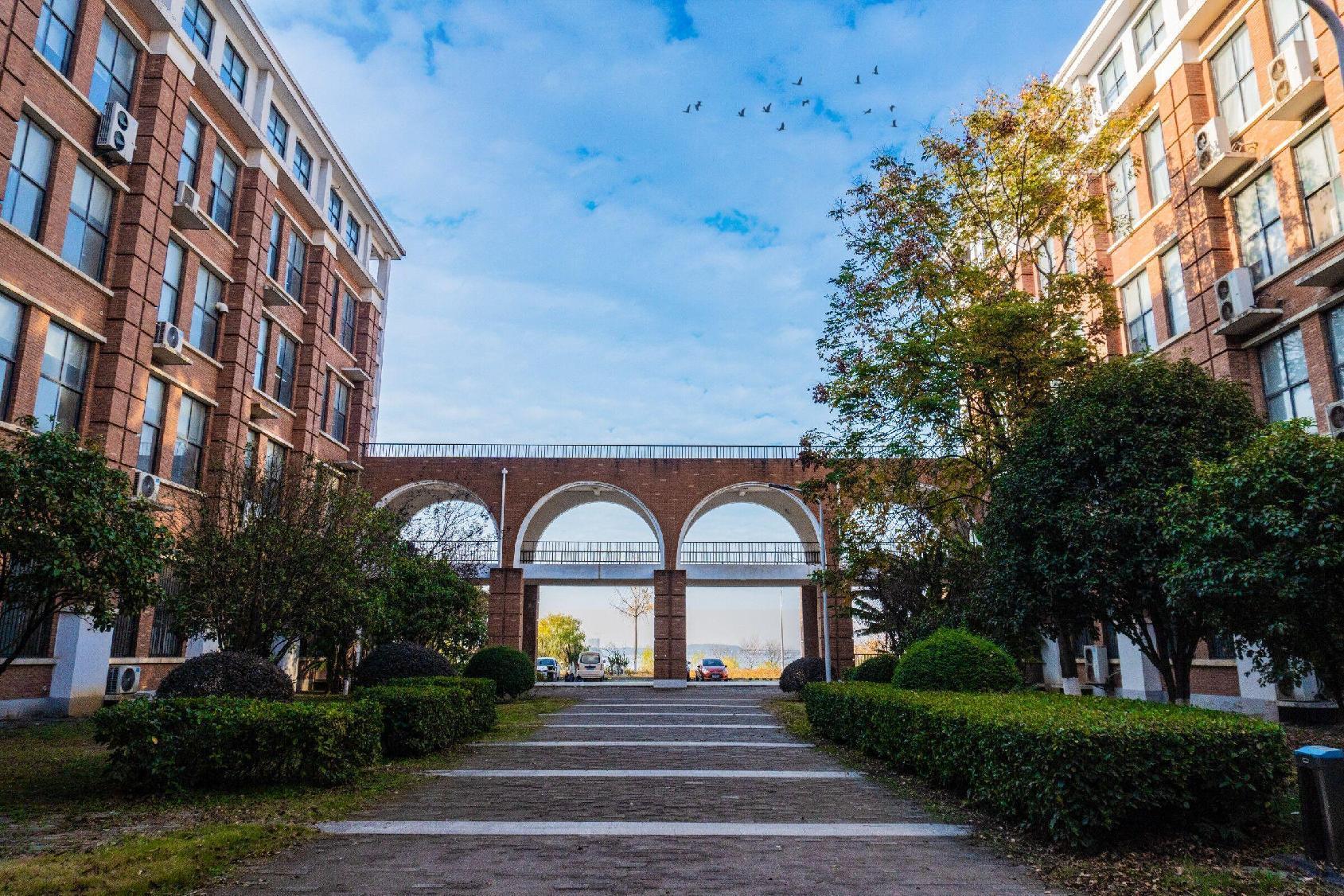 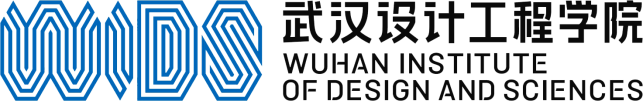 在此添加标题
01
02
03
04
目 录
在此添加标题
CONTENTS
在此添加标题
在此添加标题
目录二
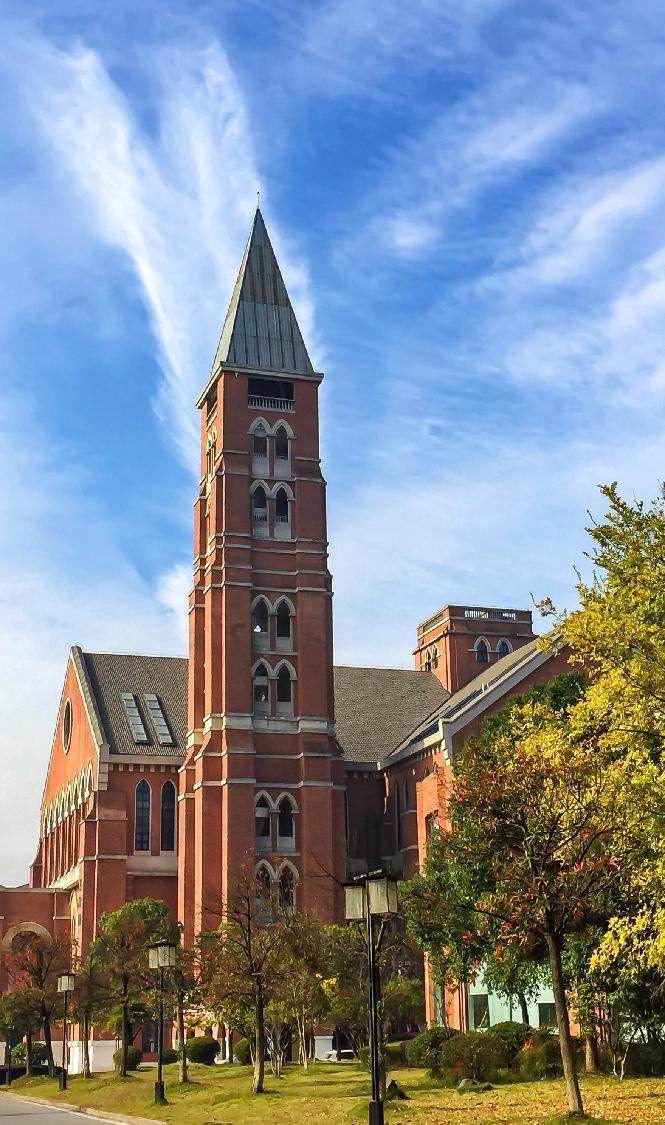 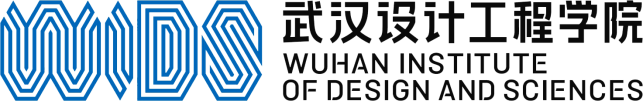 在此添加标题
01
02
03
04
目 录
在此添加标题
CONTENTS
在此添加标题
在此添加标题
目录二
01.
02.
03.
04.
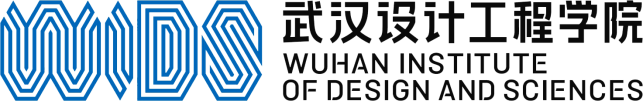 目录 / CONTENTS
在此添加标题
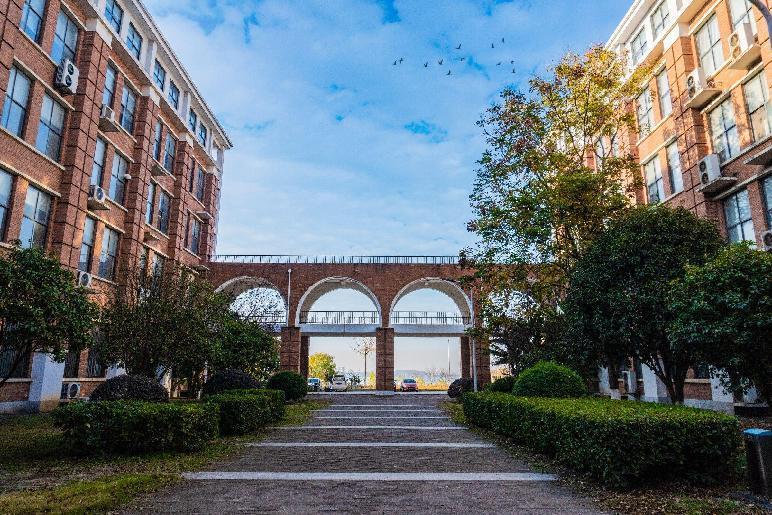 在此添加标题
在此添加标题
在此添加标题
目录四
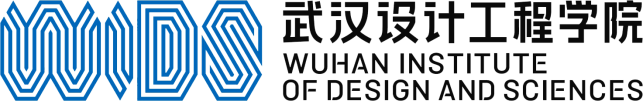 01
在此添加标题
02
在此添加标题
目 录
CONTENTS
03
在此添加标题
04
在此添加标题
目录五
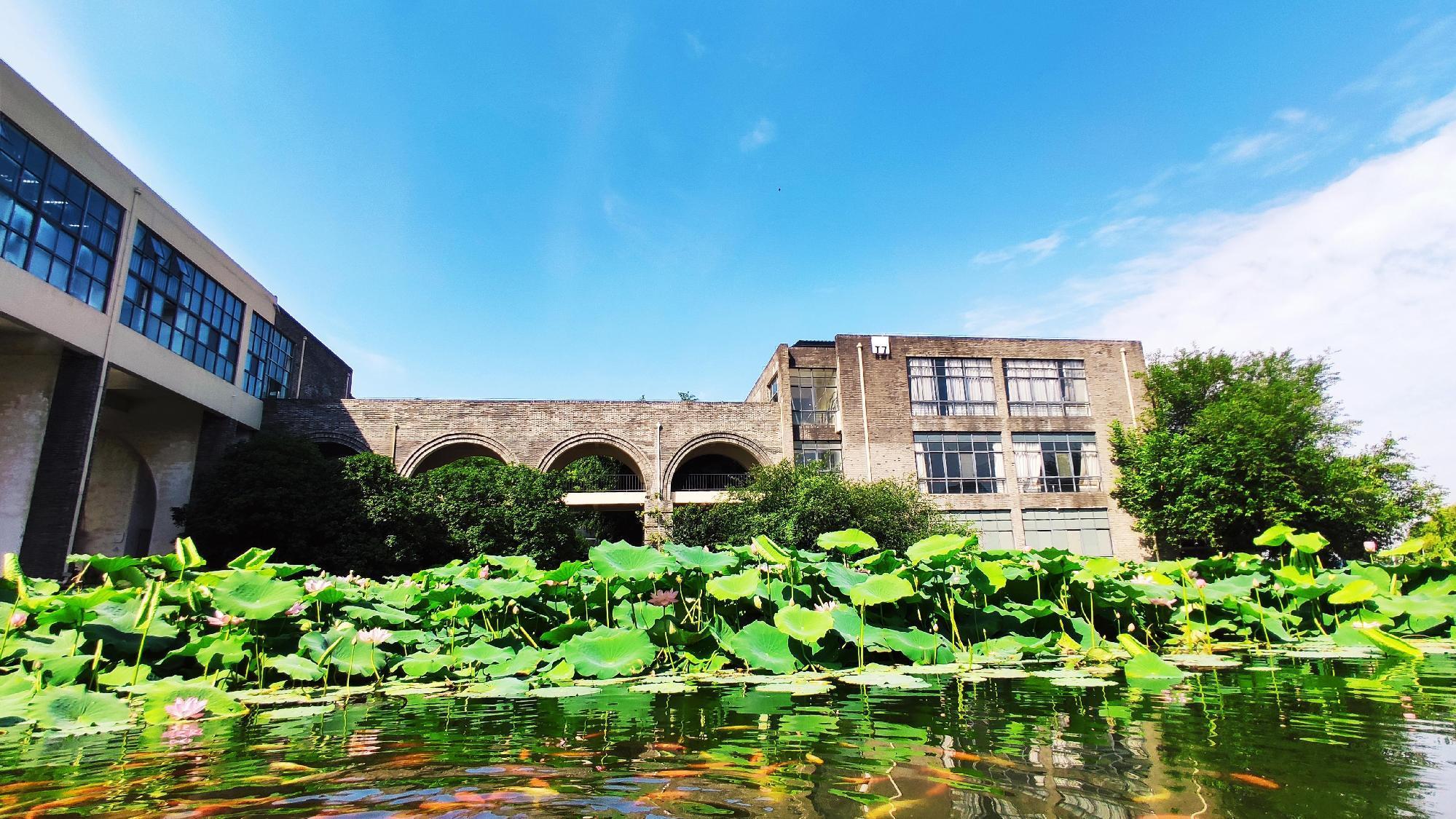 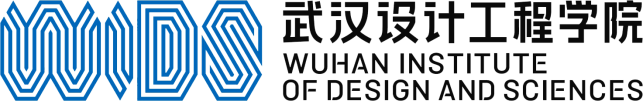 01
在此添加标题
02
在此添加标题
CONTENTS
目 录
03
在此添加标题
04
在此添加标题
目录五
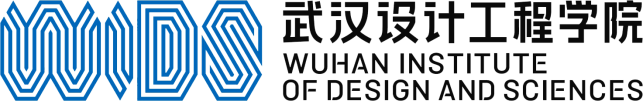 01
在此添加标题
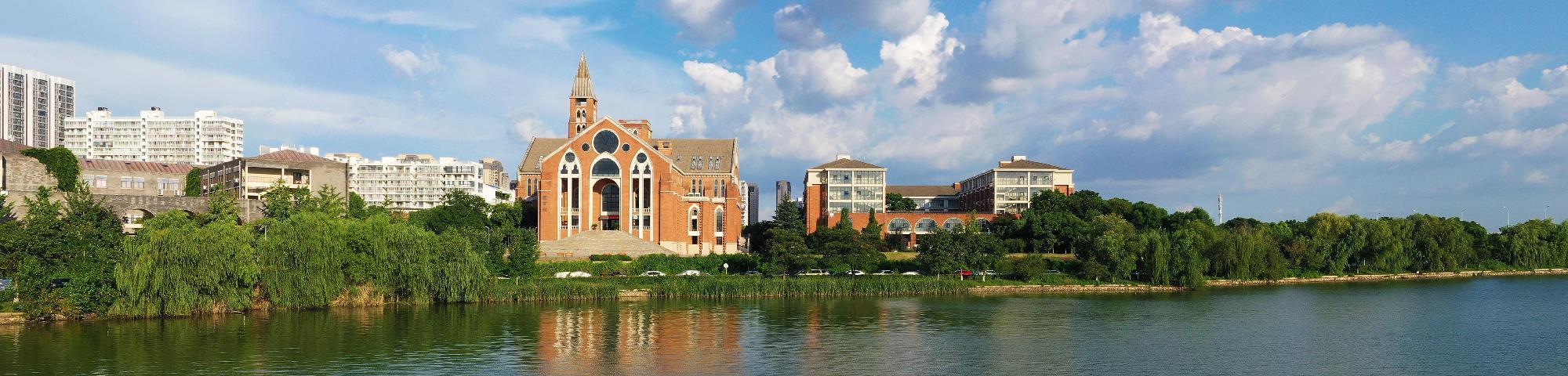 标题一
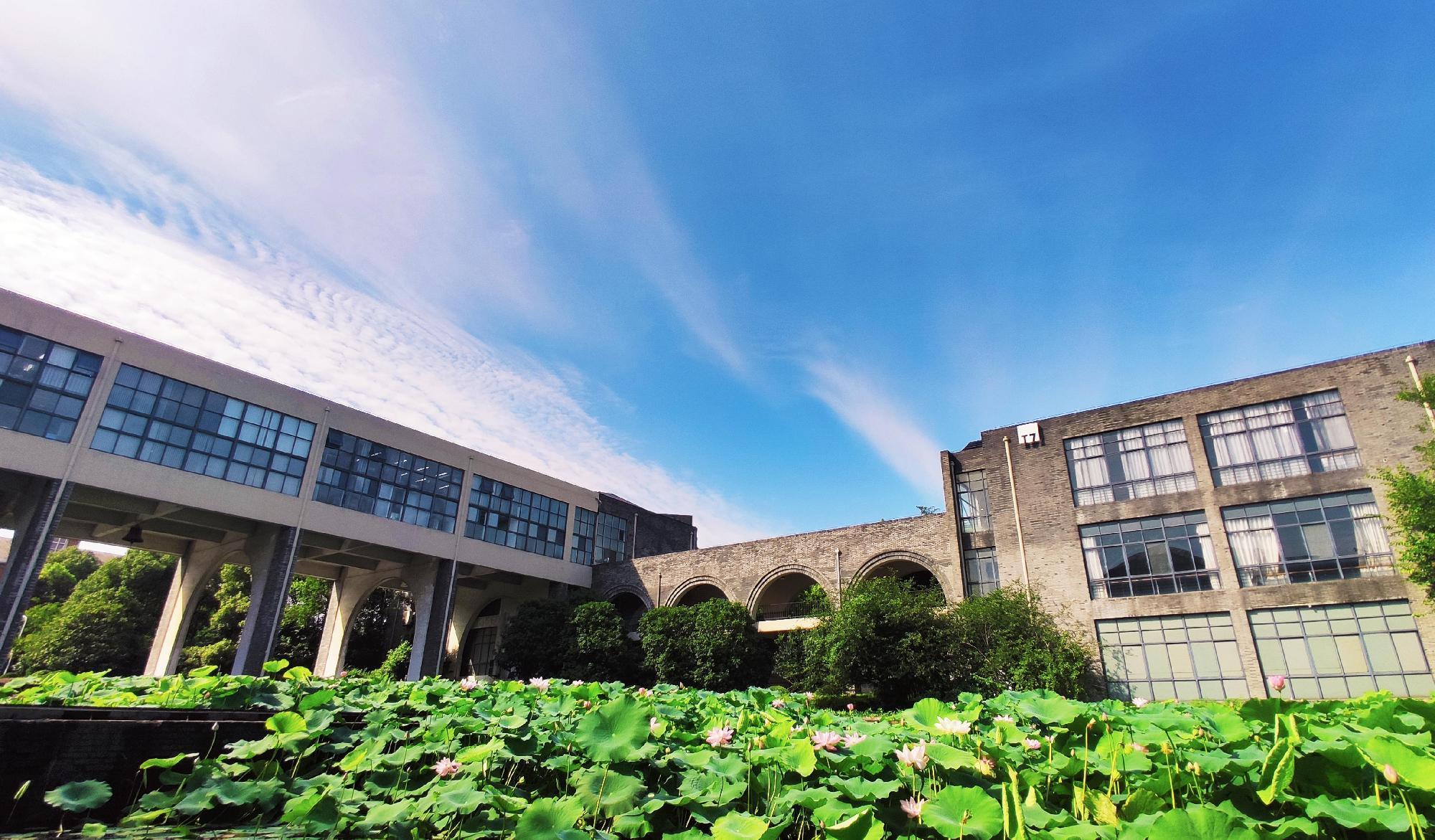 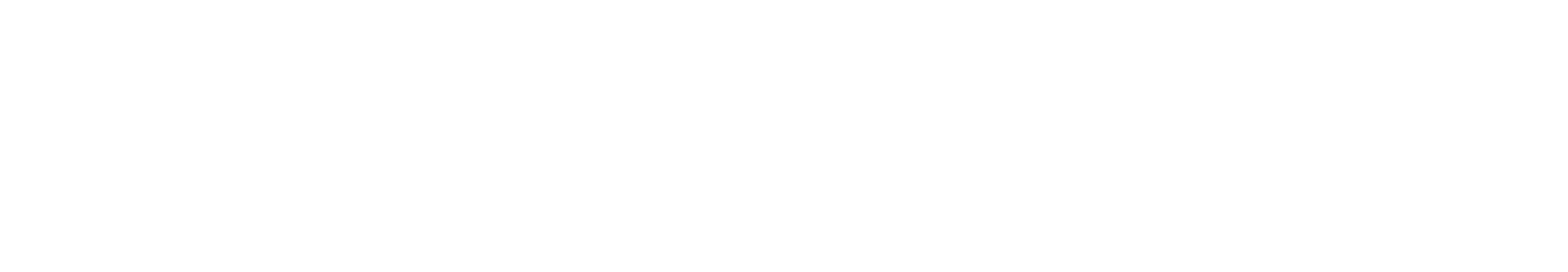 01
在此添加标题
标题二
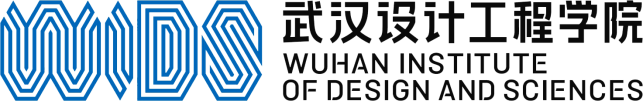 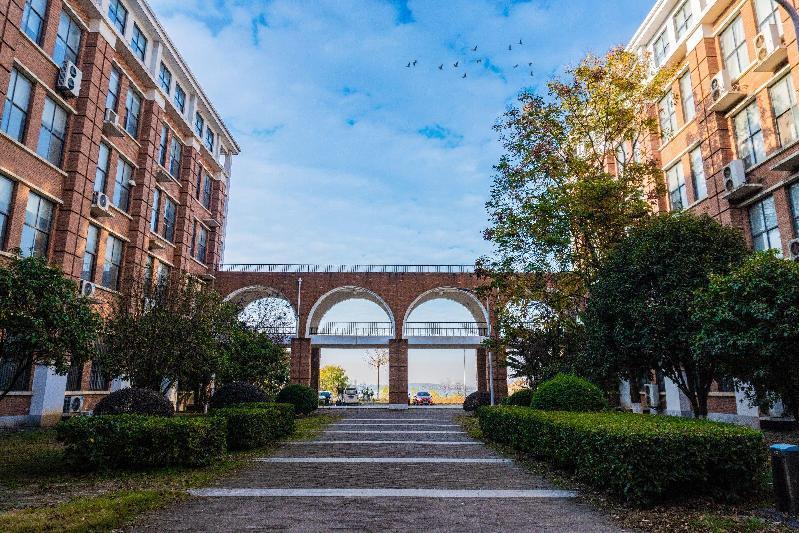 01
在此添加标题
标题三
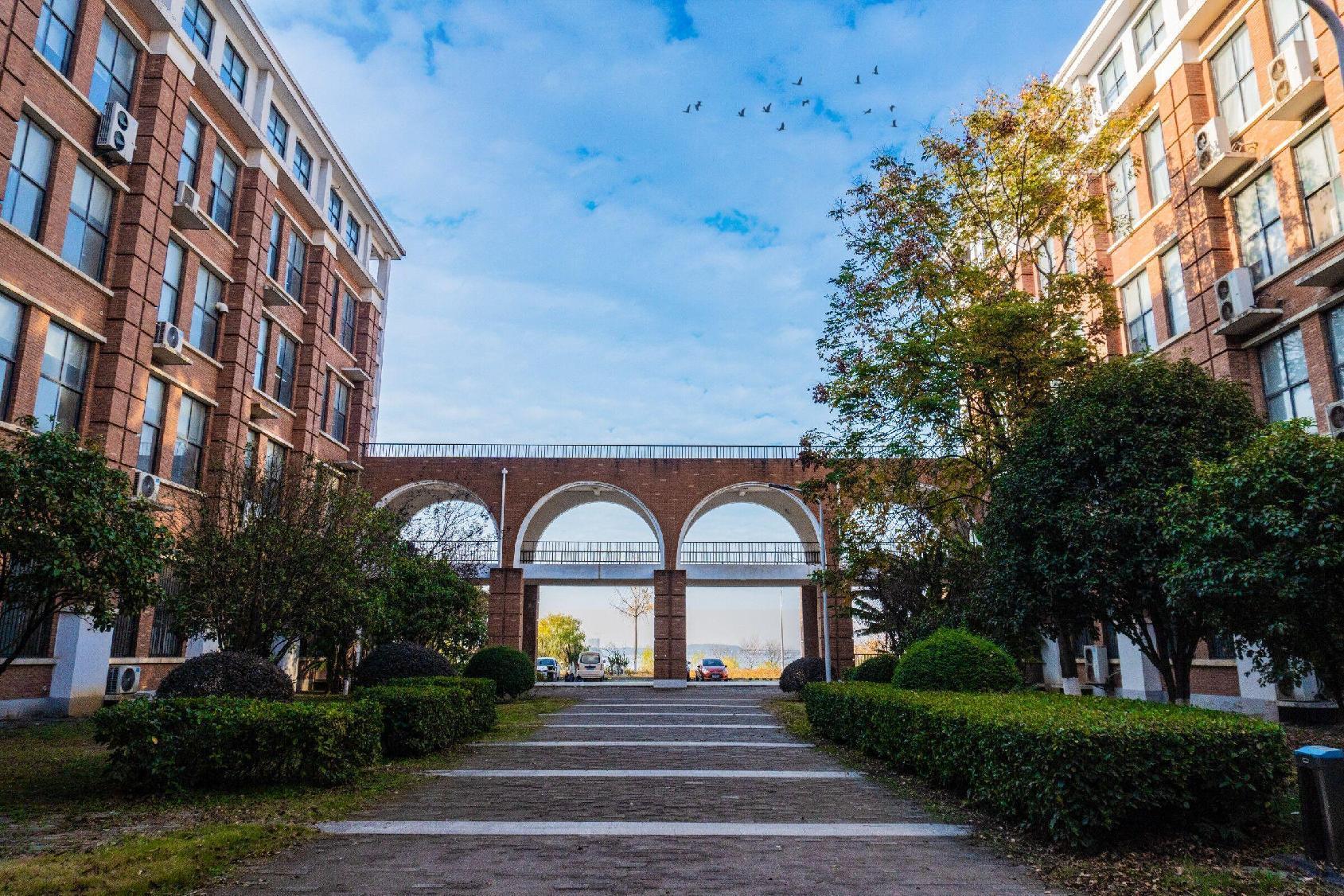 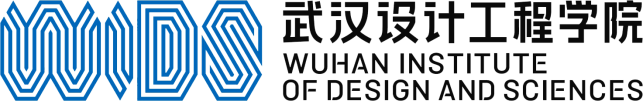 01
在此添加标题
标题四
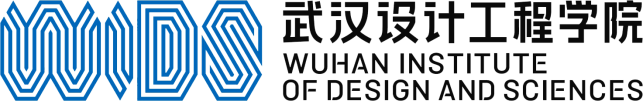 “
此处添加详细文本描述，建议与标题相关并符合整体语言风格，语言描述尽量简洁生动。如果文字过多，您可右键修改“段落”调节合适的行间距。
“
500+
30W
80%
6000K
此处添加详细文本描述
此处添加详细文本描述
此处添加详细文本描述
此处添加详细文本描述
文字一
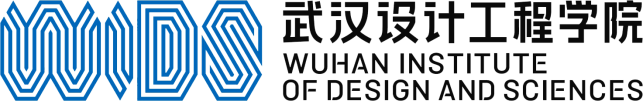 此处添加详细文本描述，建议与标题相关并符合整体语言风格
在此添加标题
此处添加详细文本描述，建议与标题相关并符合整体语言风格。
在此添加标题
此处添加详细文本描述，建议与标题相关并符合整体语言风格
在此添加标题
此处添加详细文本描述，建议与标题相关并符合整体语言风格
在此添加标题
文字二
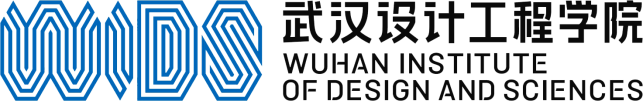 01
02
03
04
05
添加标题
添加标题
添加标题
添加标题
添加标题
此处添加详细
文本描述。
此处添加详细
文本描述。
此处添加详细
文本描述。
此处添加详细
文本描述。
此处添加详细
文本描述。
文字三
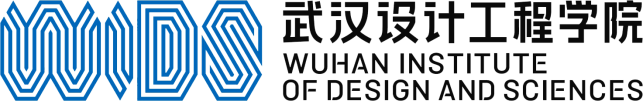 输入标题
输入标题
添加
关键字
此处添加详细文本描述。
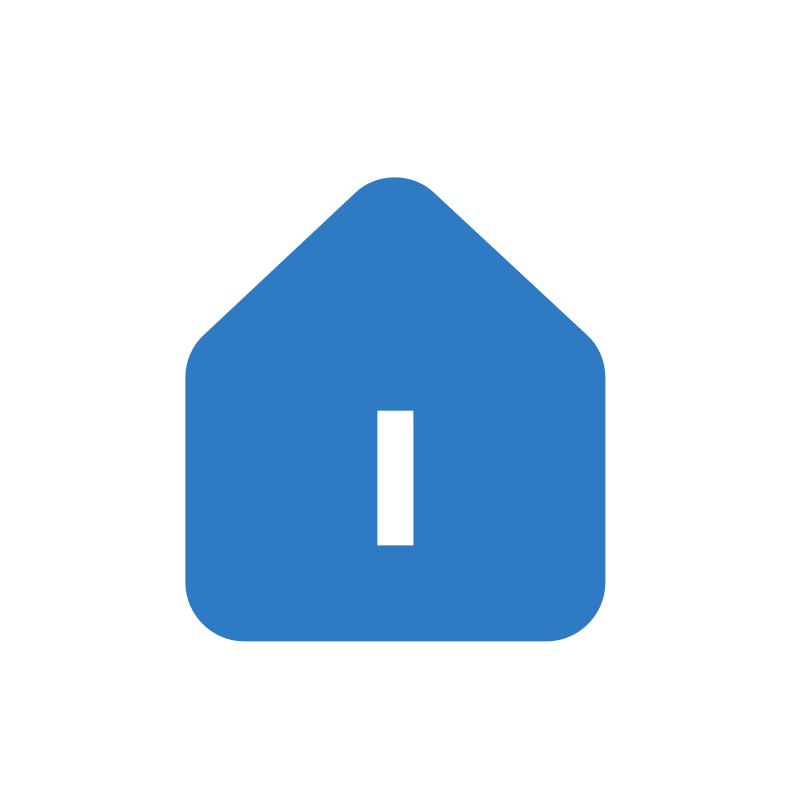 此处添加详细文本描述。
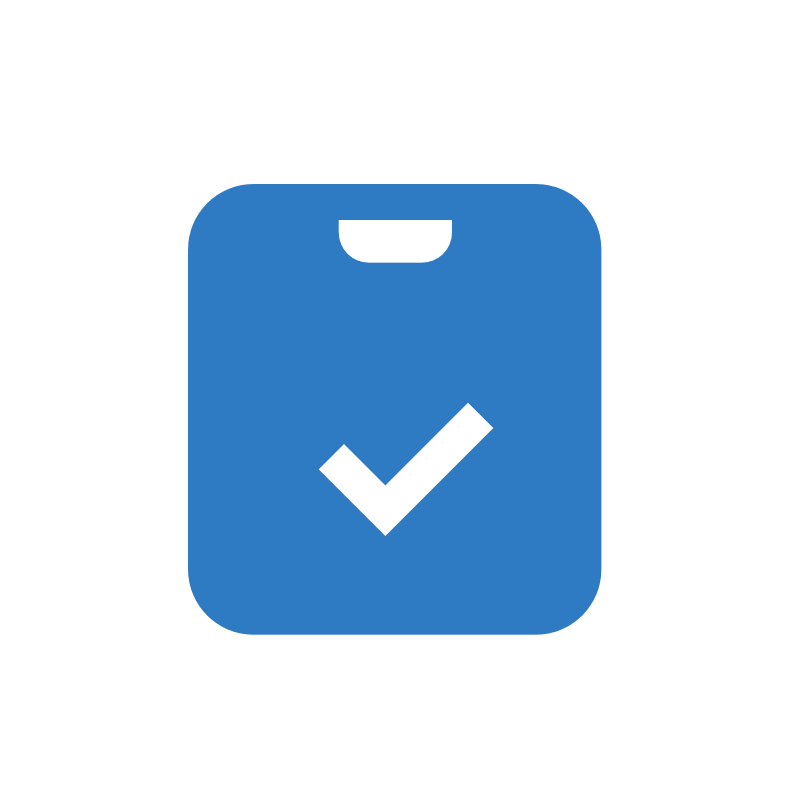 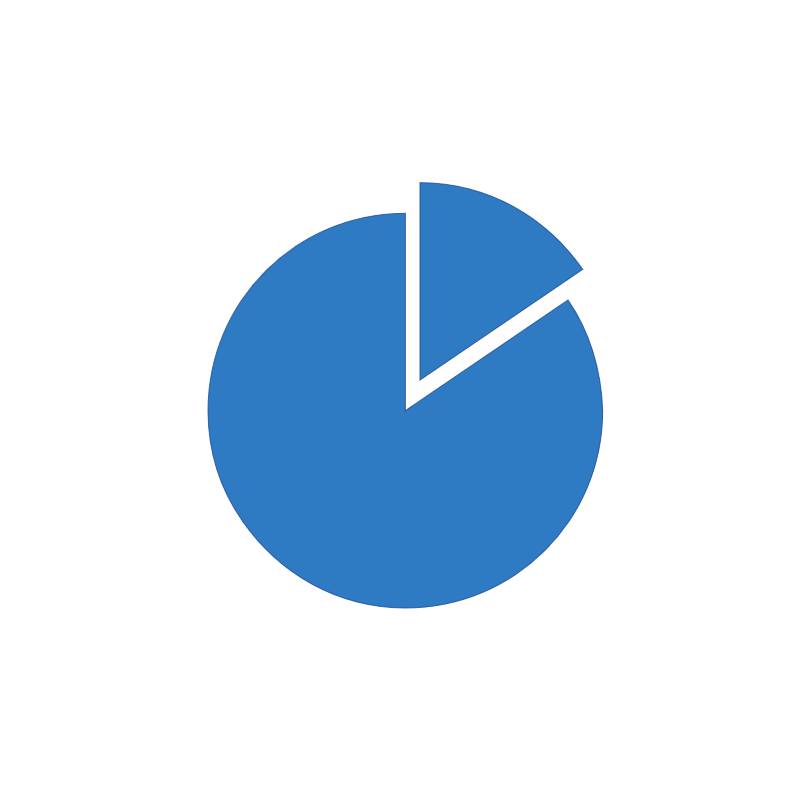 输入标题
输入标题
此处添加详细文本描述。
此处添加详细文本描述。
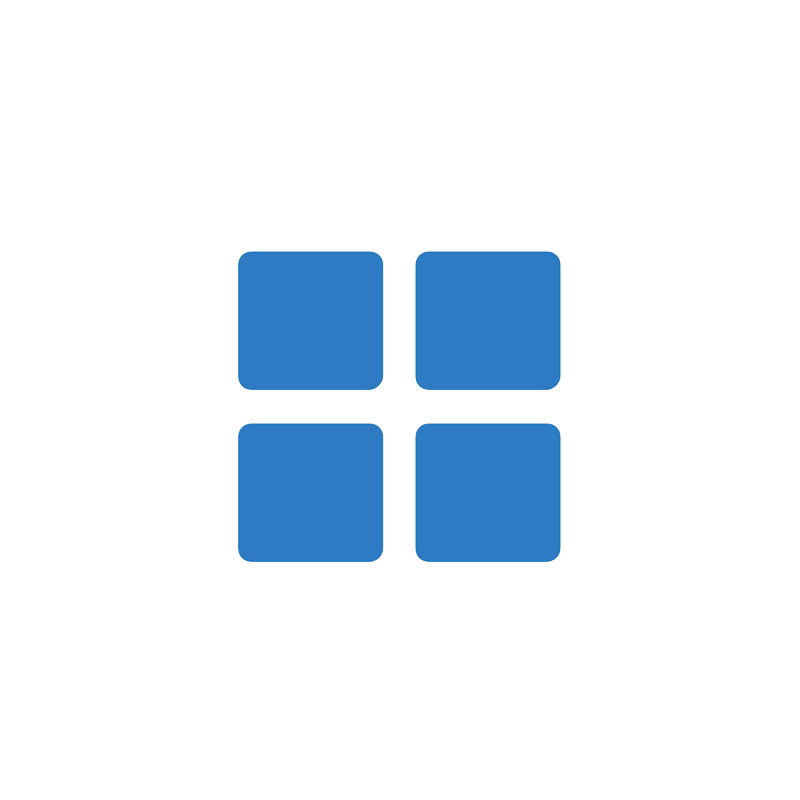 输入标题
此处添加详细文本描述。
文字四
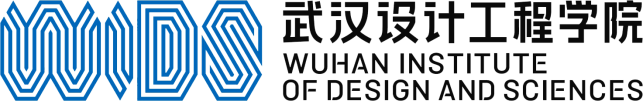 ✉
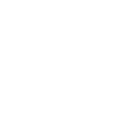 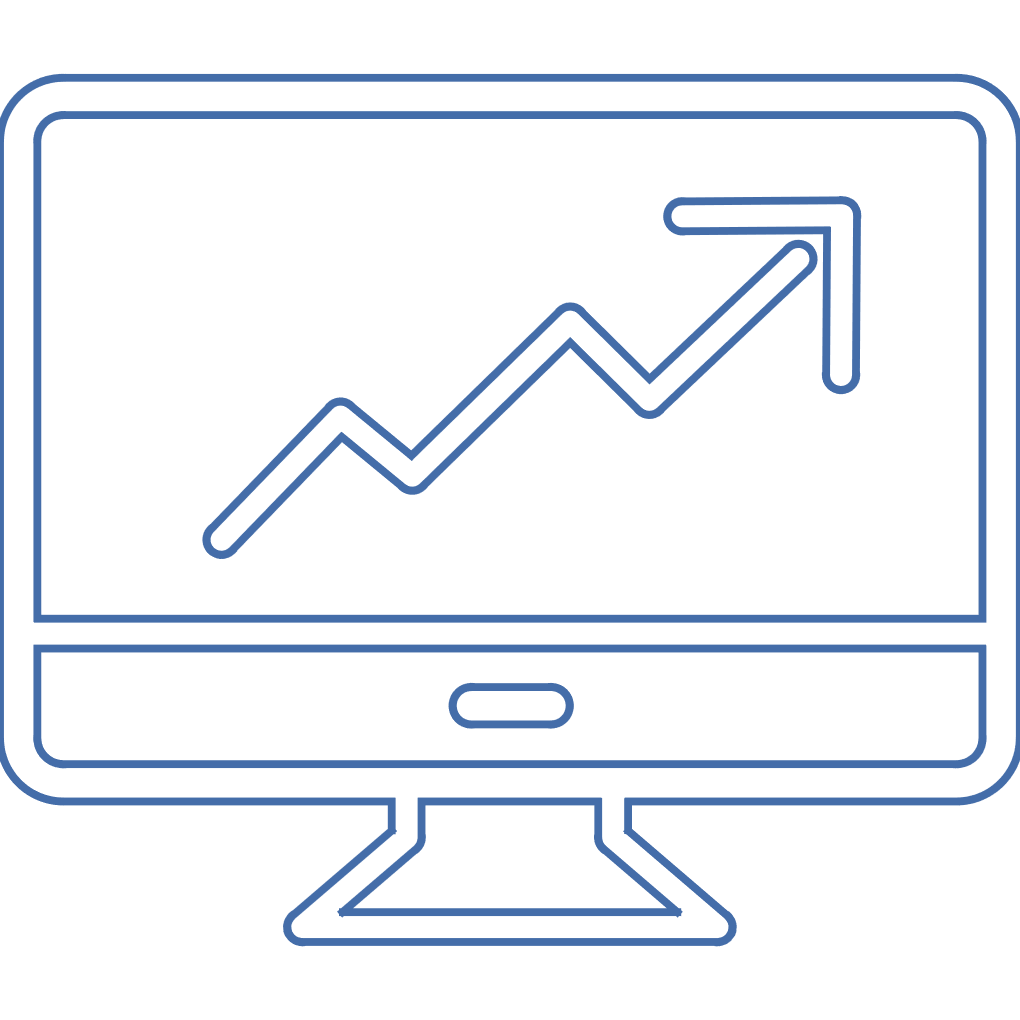 输入标题
输入标题
输入标题
此处添加详细文本描述。
此处添加详细文本描述。
此处添加详细文本描述。
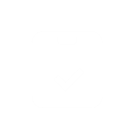 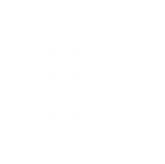 输入标题
输入标题
输入标题
此处添加详细文本描述。
此处添加详细文本描述。
此处添加详细文本描述。
文字五
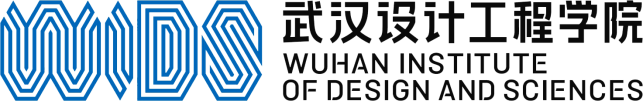 XX活动
图片或文字
图片或文字
4月24日，XX活动介绍活动介绍活动介绍活动介绍活动介绍活动介绍活动介绍活动介绍活动介绍。
图片一
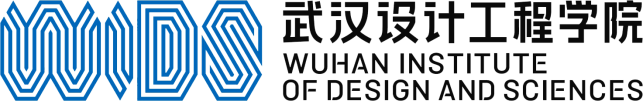 输入标题
此处添加详细文本描述，建议与标题相关并符合整体语言风格。
图片
图片
输入标题
此处添加详细文本描述，建议与标题相关并符合整体语言风格。
输入标题
此处添加关键字
此处添加详细文本描述，建议与标题相关并符合整体语言风格。
此处添加关键字
图片二
标题介绍
2023
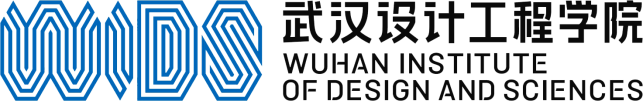 图片标题
此处添加详细文本描述，建议与标题相关并符合整体语言风格。
图片
图片
图片
此处添加关键字
此处添加关键字
此处添加关键字
图片三
XX活动
活动配图  活动配图。
活动配图  活动配图。
活动配图  活动配图。
活动配图  活动配图。
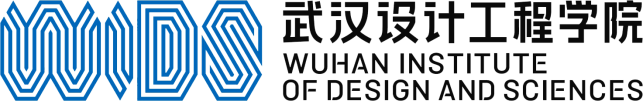 图片
图片
图片
图片
图片四
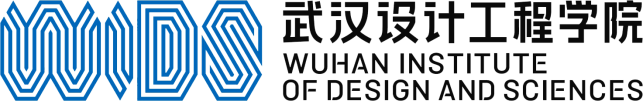 图片
图片
图片
XXX比赛一等奖
XXX比赛一等奖
XXX比赛一等奖
图片
图片
图片
XXX比赛一等奖
XXX比赛一等奖
XXX比赛一等奖
图片五
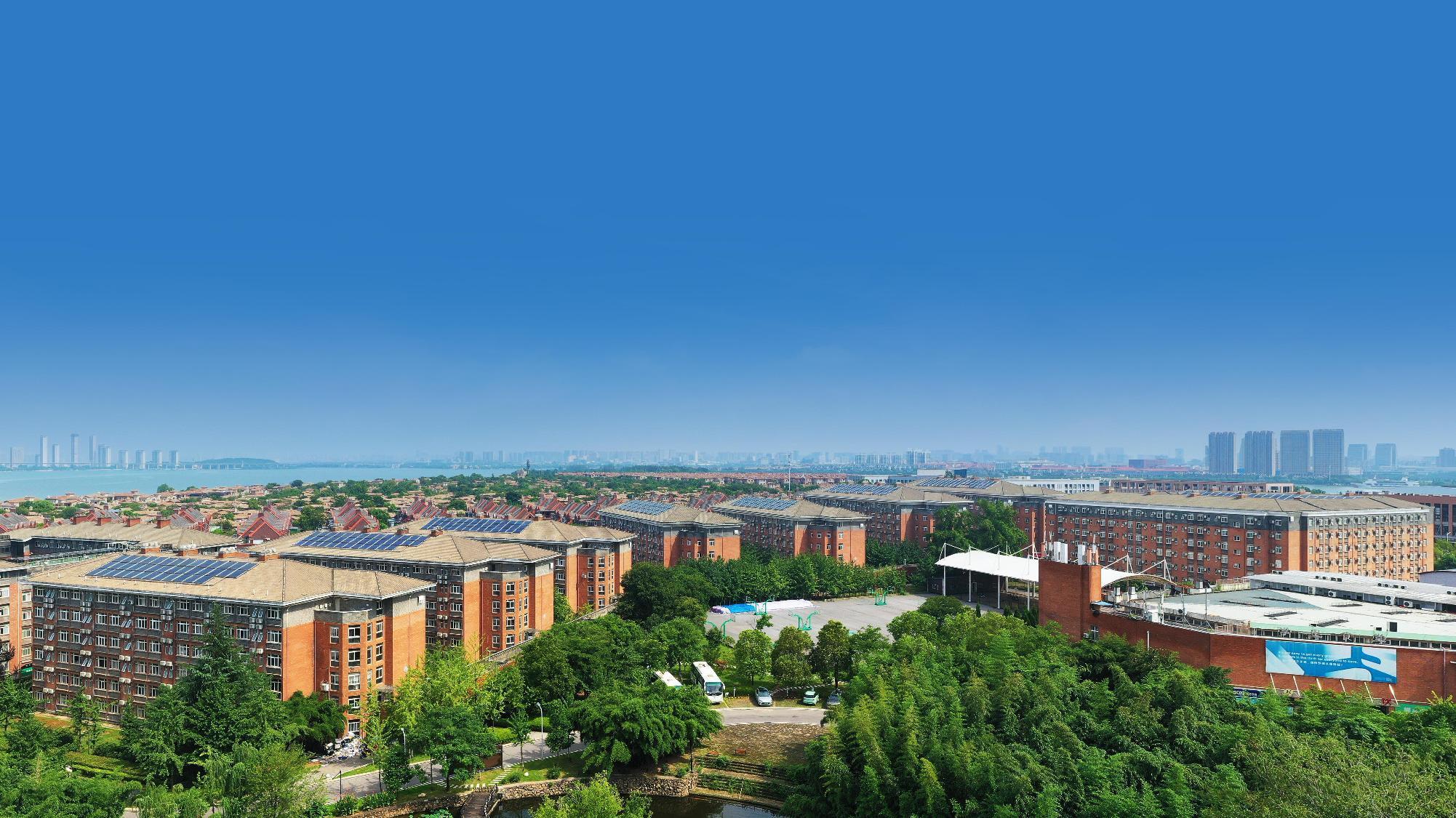 敬 请 批 评 指 导
结束一
敬请批评指导
T   H   A   N   K   S
结束二